Промислова екологія
Лекція № 9
Хімічні та фізико-хімічні методи очищення стічних вод
План
9.1 Хімічні методи очищення стічних вод .

9.2 Фізико-хімічні методи очищення стічних вод.
9.1 Хімічні методи очищення стічних вод
Хімічне очищення застосовують у тих випадках, коли вилучення забруднювачів можливе лише в результаті хімічних реакцій між полютантами і реагентами, що вводяться, з утворенням нових речовин, які легко видалити зі стічних вод.
Під час хімічного очищення відбуваються реакції конденсації, окислювання, нейтралізації, в результаті яких утворюються:
- нетоксичні або менш токсичні речовини;
- розчинні у воді сполуки перетворюються на нерозчинні і легко відокремлюються;
- кислі і лужні стоки – нейтралізуються.
Цей метод очищення вимагає великої витрати реагентів. Крім того, нові сполуки, що утворилися, хоча і нетоксичні, однак забруднюють водойми, тому потрібне додаткове очищення стоків іншими способами.
Інколи можна знайти кілька хімічних реакцій, критеріями у виборі яких є:
– ефективність процесу очищення,
– швидкість реакції,
– вартість реактивів,
– зручність наступного вилучення після реакції речовин
– інші фактори.
Оскільки після реакції необхідно видалити зі стоку речовини, що утворилися, методи хімічного очищення зазвичай поєднують з механічним або фізикохімічним очищенням.
Методи хімічного очищення найбільш прийнятні в системах локального очищення стоків, де обсяги води, що очищається, відносно невеликі, а концентрації забруднюючих речовин значні.
Відстоюванням, флотацією і фільтруванням зі стічних вод можуть бути вилучені суспензії з діаметром частинок dч=5 мкм. Для видалення більш дрібних частинок і для інтенсифікації осадження частинок d>5 мкм застосовується реагентна обробка, яка полягає в коагуляції забруднень за допомогою реагентівкоагулянтів і флокулянтів (від лат. coagulatio – згортання, згущення, flocculi пластівці).
Неорганічні коагулянти (сірчанокислий алюміній Al2(SO4)3,, залізний купорос FeSO4*H2О, хлорне залізо FeCl3,, бентоніт і ін.) гідролізуються у воді з утворенням пластівців гідроокисів, які у процесі осадження сорбують тонкодисперсні забруднення, включаючи колоїдні, завдяки чому прискорюється процес очищення. На машинобудівних заводах як коагулянт використовують оброблені травильні розчини, що містять сульфат заліза FeSO4 Таким чином, коагулянти – речовини, уведення яких у рідину спричиняє злипання і випадання в осад дрібних частинок.
Флокулянти (поліакриламід, активована кремнієва кислота) сприяють утворенню більш великих і міцних пластівців або інтенсифікують процес самокоагуляції частинок (об’єднання колоїдних частинок у пухкі пластівчасті агрегати). Застосування реагентної обробки дозволяє досягти ефективності уловлювання η = 99,5%. Проте, така обробка істотно ускладнює експлуатацію очисних споруд і тому доцільна лише в тих випадках, коли до очищення ставляться підвищені вимоги – у разі скидання очищених стоків у водойми або їх спрямування у системи чистої охолоджувальної води.
Пил, що викидається зі сталеплавильних печей та інших агрегатів металургійного циклу і забруднює стічні води при мокрому очищенні газів, містить до 60% заліза і його окислів. Використовується безреагентна коагуляція феромагнітних дрібнодисперсних суспензій, яка здійснюється шляхом впливу на стічні води магнітними полями (за допомогою електромагнітного коагулятора, що установлюється на трубопроводи, які подають стічні води у відстійник).
Стоки гальванічних і травильних цехів – це порівняно концентровані відпрацьовані розчини переважно кислот, лугів, солей і промислових вод. Такі стоки підлягають нейтралізації (доведення реакції до нейтральної рН=6,5–8,5).
Для виконання операцій нейтралізації в стічні води  додаються реагенти, під впливом яких кислоти або луги, що містяться в стоках, нейтралізуються, а інші забруднення, в основному, іони важких металів, випадають в осад.
Можуть використовуватися й інші реагенти – луги, сода, вода – у випадках, коли вони містяться у твердих або рідких відходах виробництва (тобто вирішуються два завдання – нейтралізація стічних вод й утилізація відходів – комплексний підхід). За нейтралізації сірчанокислотних стічних вод вапном утворюється гіпс CaSO4*2H2O, який відкладається на стінках трубопроводів і арматури. Для боротьби з цим використовується регулярне промивання трубопроводів, застосування вінілпластових або поліетиленових труб замість металевих, тобто таких, що мають антиадгезійні властивості.
Реагенти вибирають залежно від складу і концентрації кислої стічної води.
При цьому враховують, буде в процесі утворюватися осад чи ні.
Розрізняють три види кислотовмісних стічних вод:
Води, що містять слабкі кислоти (Н2С03, СН3СООН).
Води, що містять сильні кислоти (НСІ, HNО3). Для їх нейтралізації може бути використаний будь-який названий вище реагент. Солі цих кислот добре розчинні у воді.
Води, що містять сірчану і сірчисту кислоти. Кальцієві солі цих кислот погано розчинні у воді і випадають в осад.
Нейтралізацію можна проводити:
1. Змішуванням – для очищення кислих і лужних вод, які не забруднені іншими компонентами.
2. Додаванням реагентів – для очищення кислих вод NaOH, Na2O3, KOH, СаСО3, МgСО3, соди тощо.
3. Фільтруванням через нейтралізуючі матеріали (магнезит, доломіт, вапняк, шлак, золу).
4. Кислими газами – для лужних стічних вод – газами з СОп, SOn, NOn (димовими газами).
Метод етерифікації полягає в перетворенні низькомолекулярних кислот (масляна, оцтова і т.д.) в ефіри з низькою температурою кипіння, які видаляються зі стічних вод відгоном. Для прискорення реакції етерифікації застосовуються каталізатори – мінеральні кислоти. Процес очищення виконують в апаратах періодичної або безперервної дії з використанням цінних вилучених складних ефірів. Застосування етерифікації для очищення стічних вод можливе у виробництвах синтетичних жирних кислот, оцтового ангідриду, триацетату целюлози й ін. Можлива переробка розчинних забруднювачів стічних вод у малорозчинний стан.
Окислювання забруднювачів застосовується тоді, коли їх неможна вилучи ти або видозмінити іншими способами. Високу окисну здатність хлору, наприклад, використовують для очищення стічних вод від сірководню, гідросульфіду, метилсірчаних сполук, фенолу. Особливо слід зазначити можливість застосування хлорування для руйнування канцерогенних речовин (спричиняють онкологічні захворювання) таких, як 1,2-бензапірен.
Окислювання можна проводити:
– перекисом водню змішаним з водою – використовується для окислення нітритів, альдегідів, фенолів, барвників тощо. Для активізації процесу добавляють каталізатори – іони металів змінної валентності;
– киснем повітря – для очищення води від заліза, сульфітних стоків тощо;
– нітромозитом.
Озонування забезпечує знебарвлення води, усунення присмаків і запахів, знезараження, очищення стічних вод від фенолів, нафтопродуктів, сірководню, миш’яку, ПАР, ціанідів, пестицидів тощо.
Застосування озону для глибокого очищення стічних вод обумовлено його  високою реакційною здатністю і сильною окисною дією.
Даний метод не призводить до збільшення сольового складу очищеної води, не забруднює воду продуктами реакції і реактивами; його можна застосовувати для очищення стічних вод від фенолів, нафтопродуктів, поверхнево-активних речовин, канцерогенних речовин, від тетраетилсвинцю і т.д. Проте цей метод достатньо коштовний.
Очищення відновленням застосовується за необхідності видалення зі стічних вод речовин, які легко розчиняються (сполуки ртуті, миш’яку, хрому тощо). Для відновлення сполук ртуті застосовується сульфід заліза, гідросульфід Na, залізний порошок, сірководень, гідросульфід тощо. Для відновлення хрому використовується активоване вугілля, бісульфат натрію, діоксид сірки, сульфат заліза тощо. Як відновник використовується гідросульфіт цинку, сполуки, які містять  фосфор, природний газ, аміак, деревне вугілля, водень тощо.
Для видалення іонів важких металів застосовують реагентні методи очищення, суть яких полягає в переведенні розчинених у воді речовин у нерозчинні і наступним виділенням їх з води у вигляді осаду. У ролі реагентів використовуються гідроксиди натрію та кальцію, сульфіди натрію, різні відходи тощо.
На рис. 9.1 зображено основні види обладнання для хімічного очищення стічних вод. Інколи методи, які базуються на використанні камери електролітичного знешкодження (рис. 9.1, в), відносять до фізико-хімічних [1], оскільки тут відбувається електрохімічне окислення й електроліз стічних вод. Основу електролізу виробничих стічних вод складають два процеси: анодне окислення і катодне відновлення.
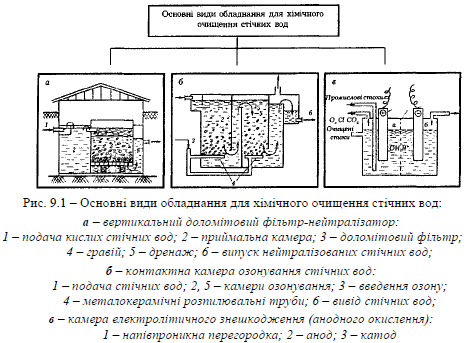 Полютанти поглинаються твердими або рідкими сорбентами і видаляються з ними, а із застосуванням методу евапорації – відганяються з розчину при нагріванні як більш леткі, ніж вода. Останніми роками широкого застосування набув іонний обмін – вилучення з водних ресурсів різноманітних катіонів і аніонів за допомогою твердих речовин-іонітів, з наступною регенерацією і використанням забрудника.
Методи фізико-хімічного очищення потребують використання дорогих реактивів, проте завдяки їх ефективності, а іноді неможливості вирішити завдання очищення іншим способом, дані методи широко застосовують у промисловості, особливо для очищення агатокомпонентних стічних вод з малою концентрацією полютантів.
Останнім часом широко застосовується метод флотації для очищення стічних вод, забруднених легкими і високодисперсними суспензіями. Ефект флотацій полягає в тому, що дисперговані в тонкій суспензії пухирці повітря прилипають до частинок суспензії і спливають разом з ними на поверхню рідини, утворюючи над нею піну (флотаційний шлам). У процесі флотації в пінний шар крім твердих речовин переходять багато емульсій, у тому числі емульсії нафтопродуктів і жирів, а також розчинені в стічних водах поверхнево-активні речовини.
Переваги флотації:
- високий ступінь очищення (до 90–98%);
- порівняно незначний час перебування стічних вод (20–40 хв.) у флотаційних установках;
- очищення одночасно супроводжується аерацією, зниженням вмісту бактерій і мікроорганізмів, що поліпшує загальний санітарний стан стічних вод;
- флотаційний шлам має більш низьку вологість (90–95%), ніж вологість шламу, отриманого в результаті відстоювання (95– 99,8%);
- флотація є універсальним методом очищення стосовно різних видів забруднень.
Усе це дозволяє розглядати флотацію як перспективний процес знезараження стічних вод.
Один з поширених типів флотаторів базується на принципі диспергування повітря турбіною насосного типу (імпелером). Застосовується він для видалення зі стічних вод емульгованих нафтопродуктів. На рис. 9.2 наведена двокамерна імпелерна флотаційна машина.
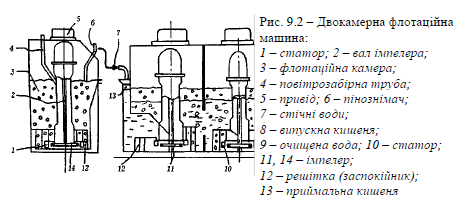 Повітря засмоктується імпелером по спеціальній трубі. Лопатками обертового пропелера вода і повітря перемішуються і суміш, що утворюється, викидається зі статора (диск з отворами для внутрішньої циркуляції води). Решітка, яка оточує статор сприяє більш дрібному диспергуванню повітря у воді. У флотаційній камері над решіткою повітряні пухирці з частинками забруднень, які прилипли до них, спливають на поверхню. Піна, яка містить нафтопродукти видаляється з поверхні води лопатковим пінознімачем. З першої камери частково очищена і насичена повітрям вода надходить у другу камеру, де відбувається додаткове очищення.
Розчинені у воді гази і леткі органічні сполуки (бензин, деякі сірчисті сполуки, низькомолекулярні ефіри і т.п.) вилучаються і стічні води очищаються шляхом аерування, тобто продуванням через неї диспергованого повітря. При барботуванні повітря через стічні води пара розчиненого компонента дифундує усередину повітряних пухирців і виноситься ними на поверхню води. Цей процес називається десорбцією або видуванням. Установка для видування летких компонентів – скрубер, через який за допомогою вентилятора продувається повітря, попередньо нагріте у калорифері (можливе застосування інертних газів – N2, СО2 і ін.).
Найбільше поширення одержав спосіб напірної флотації, рідше застосовують флотацію турбінкою насосного типу.
Принцип дії напірної флотації проілюстрований на рис. 9.3, а. Зі зростанням тиску розчинність повітря у воді підвищується. Тому в напірний резервуар 4 під тиском, який створюється насосом 3, подають воду, що очищається, і повітря по вводах 1 і 2. У напірному резервуарі 4 при тиску близько 0,4 МПа (4 кгс/см2) протягом, приблизно, 5–7 хв. відбувається розчинення повітря у воді, після чого вона проходить через редуктор 5, який знижує тиск у флотовідстійнику 6 до атмосферного, внаслідок чого повітря знову виділяється і спінені ним частинки забруднюючої речовини спливають. Очищену воду з флотовідстійника видаляють через патрубок 7.
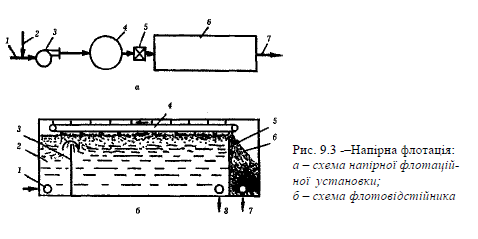 Схема дії самого флотовідстійника наведена на рис. 9.3, б. Суміш стічної води і повітря надходить у приймальну камеру 2 через розподільну трубу 1 (показана в розрізі) і перевалюється через струменегасну перегородку 3 у відстійну частину флотовідстійника. Пухирці повітря, видалені з води внаслідок зниження тиску, спливають, захоплюючи за собою забруднення й утворюють на поверхні води піну. Скребковий механізм 4 зганяє піну через перегородку 5 у пінну камеру 6, звідки її видаляють разом із забрудненнями через патрубок 7. Прочищену воду через перфоровану трубу 8 (показана в розрізі) виводять із флотовідстійника.
Описана схема флотації має наступні недоліки: у результаті очищення стічних вод, що містять нафтопродукти, відбувається утворення емульсії в процесі перекачування води відцентровим насосом, крім того, доводиться прокачувати через систему весь обсяг води, яка очищається. Існують схеми, в яких насиченню повітрям підлягає лише частина води, яка береться з флотовідстійника і подається насосом у напірний резервуар; тоді зменшується емульгування, але виникає необхідність збільшення об’єму флотовідстійника. Ефективність флотації може бути збільшена уведенням у процес очищення коагулянтів і флокулянтів.
Напірну флотацію застосовують для очищення стічних вод нафтопереробних заводів, виробництва віскозних волокон, целюлози й в інших випадках.
Флотаційна установка з використанням турбіни складається з корпуса, на дні якого встановлені одна або декілька турбін. Вони засмоктують атмосферне повітря і розпилюють його в стічній воді. Вода, яка очищається, рухається згори донизу, очищена іде знизу, піну, що утворюється на поверхні, спеціальний пристрій зганяє в збірний лоток.
Сутність способу екстракції полягає в тому, що стічну воду змішують з екстрагентом, тобто з такою рідиною, у якій речовина-забруднювач розчиняється краще, ніж у воді, а сам екстрагент не змішується з водою. При цьому речовина, яка забруднює стічну воду (її називають екстрагованою речовиною), певною мірою, іноді значною, переходить в екстрагент. Відокремлюючи екстрагент від води і разом з ним частину екстрагованої речовини, можна досягти значного зменшення концентрації полютанта в стічній воді. А екстрагент із розчиненою у ньому забруднюючою речовиною можна регенерувати: вилучити з нього екстраговану речовину, а екстрагент знову застосувати для процесу екстракції. Завдання полягає в тому, щоб підібрати потрібний екстрагент для конкретної речовини, що забруднює стічну воду.
Ширше та успішніше цей спосіб використовують для екстракції зі стічних вод фенолу. Стічні води, що містять фенол, після механічного очищення надходять в екстрактор, що уявляє собою механічний резервуар з перегородками або мішалками. Згори подають стічну воду, знизу – екстрагент, який має меншу  щільність, ніж вода, внаслідок чого він піднімається догори, а вода опускається донизу, утворюючи протипотік (рис. 9.4). Шари води, безупинно проходячи через екстрагент, віддають йому фенол і стічна вода поступово звільняється від нього.
Екстрагент, що захопив фенол, подають на регенерацію, найчастіше – це відгін екстрагента із суміші в насадочній колоні Відігнаний екстрагент знову спрямовують на екстракцію, а вилучений фенол використовують у промисловості.
Принцип адсорбції застосовують для очищення стічних вод від найрізноманітніших органічних сполук, у тому числі багатокомпонентних і настільки низькоконцентрованих, що застосування інших способів очищення є малоефективним
Адсорбційне очищення стічних вод може бути регенеративним, тобто з вилученням з адсорбента уловлених ним речовин і подальшим їх використанням, або деструктивним, при якому вилучені зі стічних вод  забруднення знищують, як такі що не мають технічної цінності, іноді разом з адсорбентом.
Цінні, поглинуті адсорбентом речовини, можуть бути вилучені з нього екстракцією органічними розчинниками, відгоном адсорбованої речовини з водяною парою, випаровуванням цієї речовини потоком нагрітого інертного газу й іншими способами.
У випадку деструктивного очищення стоків від багатокомпонентних речовин вилучена їх суміш зазвичай не має технічної цінності і, якщо адсорбент був теж малоцінним (наприклад, буре вугілля, торф, коксовий дріб’язок, тирса й ін.), їх знищують спільним спалюванням або вивозять у місця зберігання відходів.
Якщо адсорбентом було активоване вугілля, яке є цінним продуктом, то його вивільняють від поглиненого забруднення продуванням сумішшю продуктів горіння горючих газів з перегрітою водяною парою при t=700–800 °С. При цьому полютанти випалюються, а сорбційна активність адсорбента навіть підвищується і його знову можна використовувати для процесу очищення.
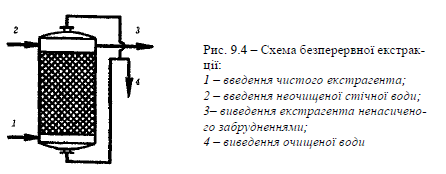 Для більшого ступеня очищення іноді встановлюють послідовно кілька екстракторів. Як екстрагент застосовують бутилацетат, іноді в суміші з бутиловим спиртом, рідше – бензол; використовують і інші органічні розчинники.
Очищення екстракцією стічних вод від фенолу ефективні, наприклад, у процесах термічної переробки горючих сланців при вмісті фенолу у стоках 10–12 г/л. Після очищення екстракцією вміст фенолу знижується до 600–800 мг/л, тобто до концентрацій, за яких можливе додаткове очищення від забруднювача біохімічними способами; в даному випадку утилізація уловленого фенолу для виробництва смол, дубильних засобів і т.п. не лише покриває видатки на очищення, але і виявляється прибутковою.
Евапорацією називають відгін з водяною парою летких речовин, які забруднюють стічну воду. Через стічну воду, нагріту приблизно до 100 оС, пропускається насичена водяна пара, що захоплює леткі домішки. Далі пара проходить через адсорбент, теж нагрітий приблизно до 100 °С, в якому з пари вилучаються захоплені ним, домішки. Перевага цього способу очищення полягає в тому, що в стічну воду не вводять реактиви, які додатково її забруднюють.
Леткі компоненти зі стічних вод видаляють також за допомогою нагрітого повітря, топкових або інертних газів.
На рис. 9.5 наведена схема установки для вилучення сірковуглецю зі стічних вод. У скрубер 1 подають нагріті топкові гази, які, проходячи через стічну воду, захоплюють з неї сірковуглець. Потім вони надходять в адсорбер 3 з активованим вугіллям, яке пропускає гази, але затримує сірковуглець. Активоване вугілля періодично регенерують парою, а суміш пари води і сірковуглецю конденсується в холодильнику 4; сірковуглець відокремлюється від води у відстійнику 5 і спрямовується для подальшого використання. Можливі й інші варіанти цього способу очищення.
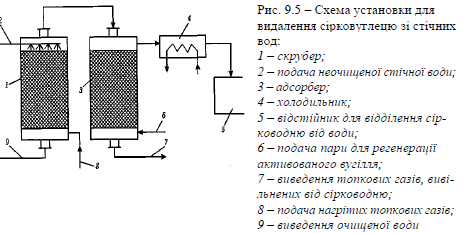 Одним з перспективних способів очищення стічних вод є іонний обмін. Іонітами можна вилучати зі стічних вод сполуки миш’яку і фосфору, ціанисті сполуки і радіоактивні речовини, солі важких металів: хрому, нікелю, цинку, свинцю, ртуті й ін.
Більшість вилучених речовин токсичні для водних організмів і людини. Часто очищення від цих речовин іншими способами малоефективне або в результаті утворюються значні обсяги сильно заводнених осадів, чого не відбувається із застосуванням іонного обміну. Крім того, солі кольорових металів мають технічну цінність і їх утилізацією знижують витрати на очищення. Тому іонообмінне очищення все ширше застосовують у промисловості.
З метою очищення використовують синтетичні іонообмінні смоли різних марок, а саме очищення виконують в апаратах періодичної і безперервної дії.
Апарати періодичної дії завантажують шаром іонообмінної смоли висотою 1,5–2,5 м, і процес очищення складається зі стадій сорбції, які чергуються між собою, регенерації і промивання від регенеруючого реагента за аналогією до регенеративних адсорберів. В апаратах безперервної дії іонообмінна смола рухається по замкненому контуру, послідовно проходячи стадії сорбції, регенерації і промивання.
Для регенерації застосовують, у залежності від виду іоніта і характеру стоків, які очищаються, різні реагенти: для очищення стічних вод виробництва віскозних волокон від окису цинку – 2-5% розчин кальцинованої соди, в інших випадках – соляну кислоту, розчин хлористого натрію й ін.
Вищеописані основні фізико-хімічні методи очищення стічних вод застосовуються в різних модифікаціях і в різних поєднаннях у промисловості. Але розроблені і частково використовуються у виробництві й інші перспективні способи очищення, зокрема магнітним полем, електрохімічним способом. Поширення набуває очищення методом зворотного осмосу (гіперфільтрування) (рис. 9.6), при якому стоки, що очищаються, безупинно фільтруються під тиском через напівпроникні мембрани різних видів, які затримують частково або повністю молекули або іони розчиненої речовини
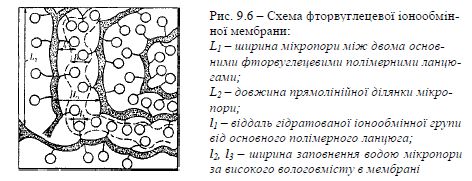 Переваги способу гіперфільтрування:
- простота апаратури;
- можливість роботи при звичайній температурі;
- очищення води від неорганічних і бактеріальних забруднень;
- мала залежність ефективності очищення від концентрації забруднень;
- можливість отримання і використання цінних продуктів.
Недоліками є висока вартість мембран і їх швидка зношуваність.
На етапі проектування очисних споруд часто досить складно здійснити правильний вибір методів і схем очищення, а також вирішити питання про ефективне поєднання локального і загального очищення. Оптимальним рішенням є таке поєднання локальних і загальних методів, яке дозволило б вилучати з локальних стоків цінні компоненти, що підлягають утилізації, а також речовини, які утруднюють загальне очищення, а потім у загальному стоці використовувати нейтралізуючі і коагулювальні властивості компонентів локальних стоків підприємства.
https://www.youtube.com/watch?v=4E2VEIHlwZ4

https://www.youtube.com/watch?v=6FB_GhHYPEY


https://www.youtube.com/watch?v=QPuqH71Zwmc
Джерела
1. Батлук В.А. « Основы экологии и охраны окружающей среды. Учебное пособие.» – Львів: Афіша, 2001. – 333 с.
2. Даценко І.І. Гігієна і екологія людини. Навч. посібник. – Львів.: Афіша, 2000. – 248 с.
3. Джигирей В.С. Екологія та охорона навколишнього природного середовища: Навч. посібник. – К.: Т-во “Знання”, 2002. – 203 с.
4. Запольський А.К., Салюк А.І. Основи екології: Підручник / За ред.  К.М. Ситника. – 3-тє вид., стер. – К.: Вища шк., 2005. – 285 с.
5. Корабльова А.І. Екологія: Взаємовідносини людини і середовища. – Дніпропетровськ: Центр екологічної освіти, КОО, 2001. – 291 с.
6. Промислова екологія: Навчальний посібник / С.О. Апостолюк, В.С. Джигирей, А.С. Апостолюк та ін. – К.: Знання, 2005. – 474 с.
7. Сторожук В.М., Батлук В.А., Назарук М.М. Промислова екологія: Підручник. – Львів: Українська академія друкарства, 2006. – 574 с.